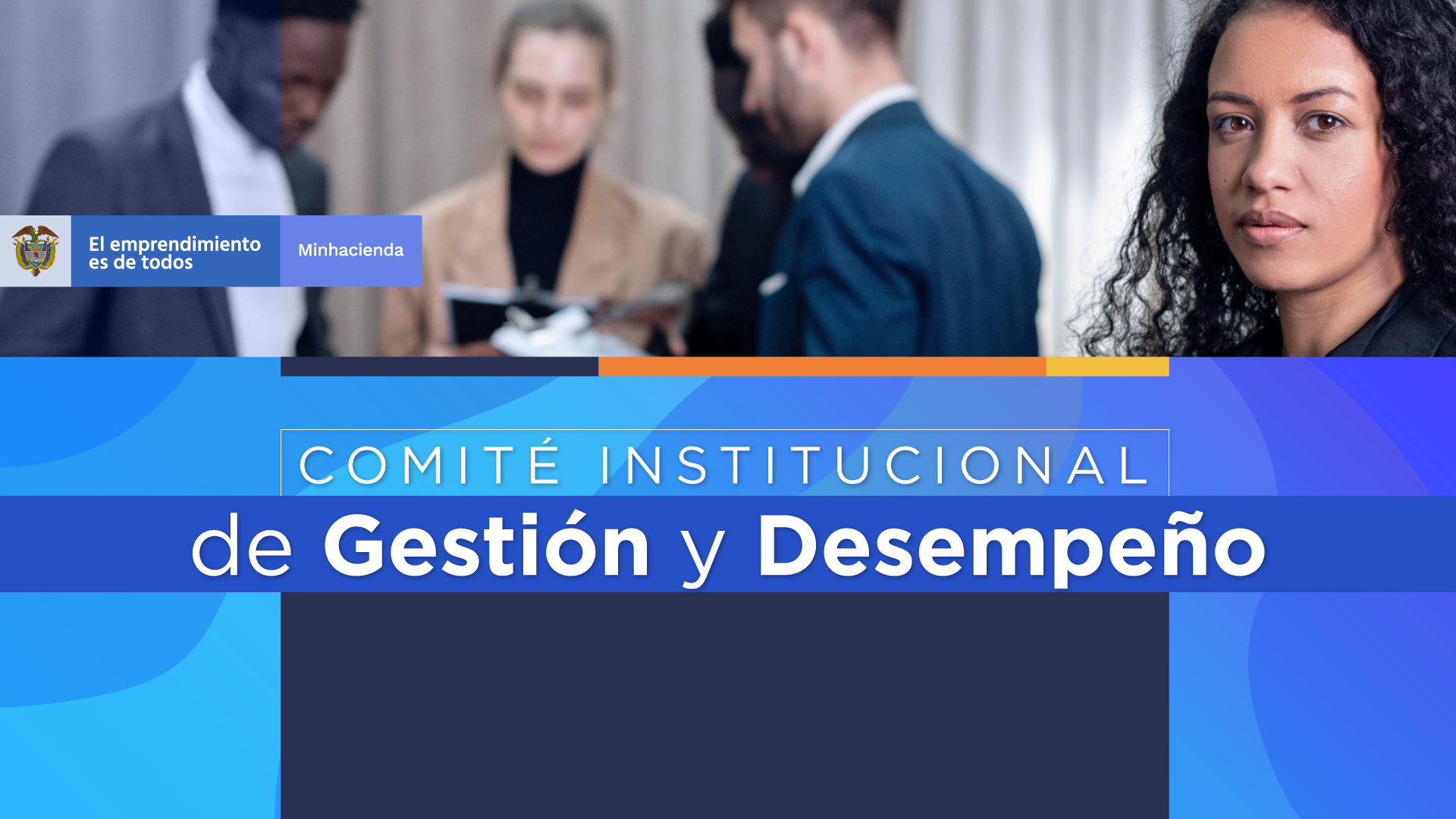 II Trimestre 2022
1 de julio
Presidente: Dr. Fernando Jiménez
Viceministro General
Secretaria Técnica: Dra. María de Pilar Florido 
Jefe Oficina Asesora de Planeación
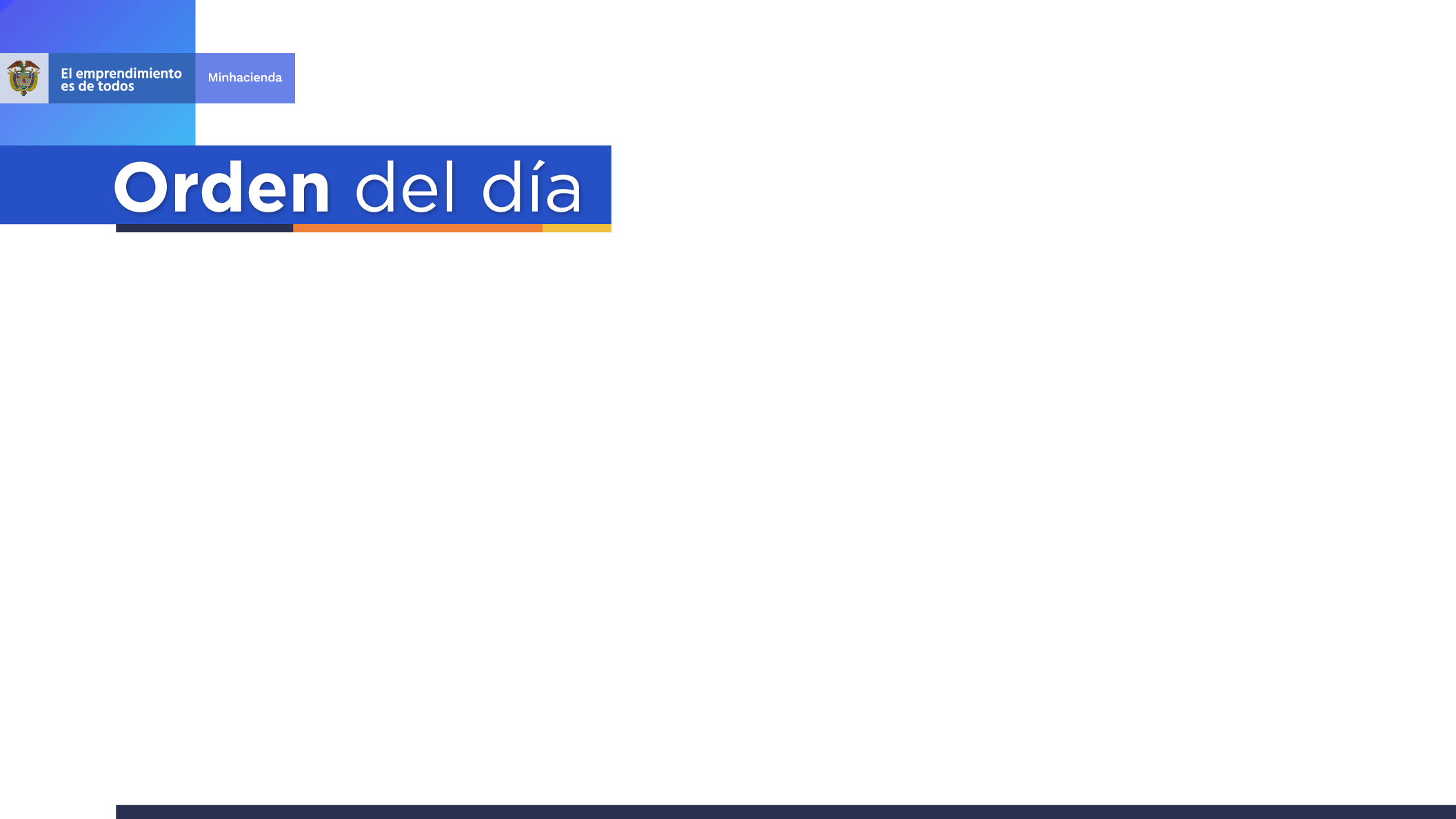 Verificación del Quórum.

Compromisos anteriores.

3.  Aprobación acta 03 del Comité Institucional de Gestión y Desempeño – 1 de junio 2022.

4. Planeación Institucional.
     4.1. Seguimiento Planeación Estratégica Institucional Perspectiva Misional.
     4.2. Seguimiento Planeación Estratégica Institucional Perspectivas de Apoyo.
     4.3. Seguimiento Plan Anticorrupción y Atención al Ciudadano.
     4.4. Modificaciones a la Planeación Estratégica (Tema para aprobar)
     4.5. Próximos vencimientos.
     
5. Acciones desarrolladas en el Modelo Integrado de Planeación y Gestión.
5.1. Política de Gestión del Talento Humano (Tema para aprobar)

5.2. Política de Seguridad Digital (Tema para aprobar)
5.3. Política de Seguimiento y Evaluación del Desempeño Sectorial.
5.4. Política de Control Interno.
1. Verificación del Quórum
Resolución 1983 del 21 de octubre 2020. “Por la cual se subroga la Resolución 974 de 2018 y se actualiza el funcionamiento del Comité Institucional de Gestión y Desempeño del MHCP”
¿Cuáles son sus funciones?
¿Quienes lo conforman?
En cada una de las entidades se integrará un Comité Institucional de Gestión y Desempeño encargado de orientar la implementación y operación del Modelo Integrado de Planeación y Gestión - MIPG, el cual sustituirá los demás comités que tengan relación con el Modelo y que no sean obligatorios por mandato legal.
Viceministros*
Secretario General
Directores
Jefes de Oficina**

* Viceministro General, lo presidirá
** Jefe de la Oficina Asesora de Planeación, ejercerá las funciones de secretaría técnica.
** Jefe de la Oficina de Control Interno, será invitado permanente a las sesiones del Comité con voz, pero sin voto.
¿Cuándo y dónde se reúnen?
24
Se reúnen por lo menos una (1) vez cada tres (3) meses, o de manera extraordinaria de acuerdo a la necesidad.
Las sesiones se podrán celebrar de manera virtual o presencial.
2. Compromisos anteriores
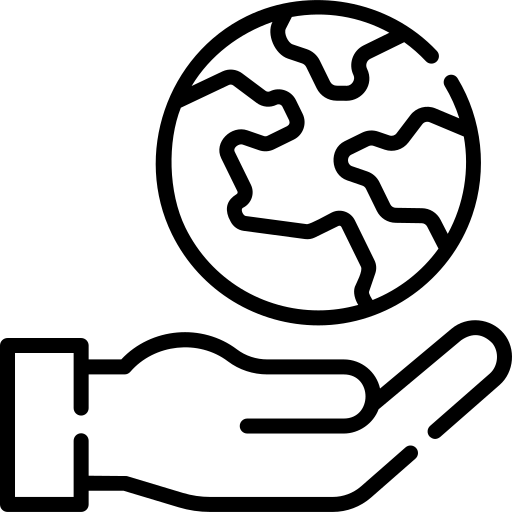 Implementación del Sistema efr – Entidad Familiarmente Responsable – ajustes
Sistema de Gestión Ambiental – Ajustar el manual acorde con las observaciones de forma y redacción
Elaboración del acta correspondiente al Comité Institucional Gestión y Desempeño celebrado el 1 de junio de 2022
Se elaboró proyecto de ajuste de la guía de beneficios y la resolución para incorporar el permiso compensado de dos días de Octubre, se encuentra a la espera de la aprobación del teletrabajo, resolución que se encuentra en proceso de revisión por parte de la Secretaria General
Realización de mesas técnicas,  consolidación de la base documental en la plataforma digital para ajuste final del manual y soportes. Se estima finalizar este compromiso en un mes.
Se elaboró el acta, la cual es objeto de revisión y aprobación en el desarrollo de este Comité
3. Aprobación del Acta 03 del comité anterior
(Tema para aprobación)
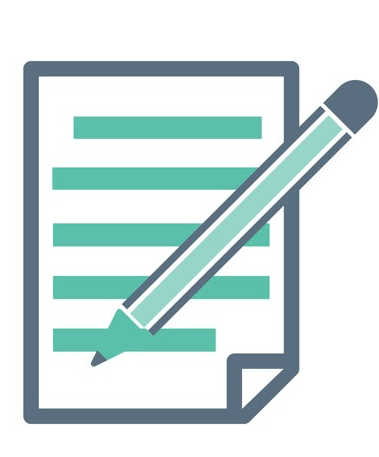 Se adjunta en el módulo de eventos del SMGI, para revisión y aprobación por parte de los miembros del Comité.
4.1. Política de Planeación Institucional
4.1. Seguimiento Planeación Estratégica Institucional Perspectiva Misional – Corte Junio
Esta Perspectiva cuenta con 31 tareas para la vigencia 2022. A la fecha de corte (30 de junio) se han finalizado 2 tareas, las tareas restantes tienen fecha de cumplimiento al 20 de diciembre 2022.
4.1. Política de Planeación Institucional
4.2. Seguimiento Planeación Estratégica Institucional Perspectivas de Apoyo – Corte Junio
Esta Perspectiva cuenta con 59 tareas para la vigencia 2022. A la fecha de corte (30 de junio), se finalizó 1 tarea programada, las demás tienen fecha de cumplimiento en el segundo semestre.
4.1. Política de Planeación Institucional
4.3. Seguimiento Plan Anticorrupción y Atención al Ciudadano – Corte Junio
Se cuenta con 27 tareas para la vigencia 2022 de las cuales se encuentran en desarrollo y 1 no ha iniciado teniendo en cuenta la fecha inicial planificada (1 julio).
4.1. Política de Planeación Institucional
(Tema para aprobación)
4.4. Modificaciones a la Planeación Estratégica 2022
4.1. Política de Planeación Institucional
(Tema para aprobación)
4.4. Modificaciones a la Planeación Estratégica 2022
Anexos: 
Plan de Acción Anual 2022 V.4
4.1. Política de Planeación Institucional
4.5. Próximos vencimientos (Agosto)
5. Acciones desarrolladas en el Modelo Integrado de Planeación y Gestión.
5.1  Política de Talento Humano
Avance actividades primer semestre Plan Estratégico de Talento Humano 2022
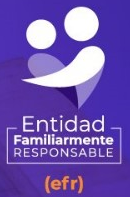 Rutas de Creación de Valor
Implantación del Modelo Entidad Familiarmente Responsable Norma 1000–1 ed.5
Reporte Sigep -  DAFP
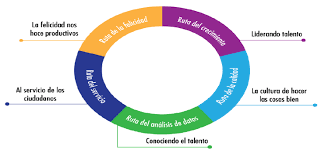 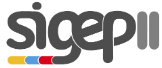 Resultados Auditoria Interna: Fecha Auditoria: 9 y 10 junio de 2022
Auditores: firma Consultora Próxima. 
Equipo MHCP: Director efr Fernando Carvajal – Manager efr Marcela Luque y Mesa Técnica efr.
Alcance:“…etapa de seguimiento y medición de resultados del Modelo efr…”
Conclusiones:“… se cuenta con el marco organizacional, compromiso y elementos estratégicos que contribuyen a la generación de cultura de la conciliación necesaria para ser una entidad familiarmente responsable”. Resaltaron el nivel de madurez del sistema en esta etapa inicial.
Oportunidades de Mejora: 3
Observaciones: 1
De enero a mayo se realizaron:
47 nombramientos (encargos, provisionales o LNR – ley de garantías)
14 capacitaciones
42 actividades de bienestar
33 acciones de Seguridad y salud en el trabajo.
13 actividades de gestión del rendimiento.

En ejecución: Convocatoria Concurso de Méritos adelantado por la Comisión Nacional del Servicio Civil CNSC - Acuerdo No. 60 del 10 de marzo de 2022, para provisión de las vacantes definitivas de carrera administrativa de la entidad por ascenso y concurso abierto.
En el Sistema de Información y Gestión del Empleo Público, módulos hojas de vida y Bienes y rentas con corte al 31 de mayo de 2022, se alcanzo un 89% de servidores públicos registrados.

Se continua asesorando a los servidores para incrementar el nivel porcentual de este reporte.
5.1  Política de Talento Humano
Informe de Auditoría - resultado informativo observaciones y 
oportunidades de mejora
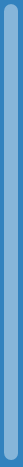 1
Medidas efr:
Verificar la categorización del Subgrupo de las medidas: Día del servidor Público y Zona de Bienestar
Comunicación interna:
Conforme a los resultados obtenidos en la consulta a funcionarios, se encontraron oportunidades de mejora relacionadas con la necesidad de reforzar la comunicación de los siguientes elementos: o La oferta de conciliación para aumentar su conocimiento. 
o Director y Manager efr 
o Mayor divulgación del canal (consulta funcionarios)
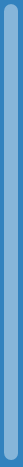 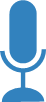 2
Oportunidad de Mejora
Acciones Implementadas post auditoria: 
Campaña de comunicación a través de la cual se refuerza los siguientes elementos:
Líderes efr
Micrositio efr
Canales de comunicación interno y externo.
Claridad sobre el concepto de conciliación efr
Catálogo de Medidas de Conciliación.
Observaciones
Acciones Implementadas post auditoria: 
La mesa técnica efr revisó los grupos y subgrupos a través de los cuales se categorizan las medidas de conciliación, reafirmando que la clasificación realizada responde a los establecido en la norma, por lo cual no se realizan ajustes.
Acciones Implementadas post auditoria: 
Se actualizó la Guía para la Prevención del Acoso Laboral de tal forma que se atendieron las observaciones recibidas y Se generó la segunda versión de este documento, la cual fue aprobada por el Comité de Convivencia Laboral y da respuesta a la Directiva presidencial del 8 de marzo del 2022.
Oportunidad de Mejora
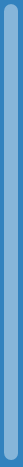 Procesos- Protocolo Antimobbing 
Con respecto a la Guía para la Prevención del Acoso Laboral y Acoso Sexual en el Ministerio De Hacienda y Crédito Público, (Protocolo antimobbing): 
• No es claro si este documento es impulsado por la Alta Dirección. 
• El documento no contiene la fecha de realización y tampoco es visible cuándo se hace su revisión periódica. 
• No se respeta el anonimato, de hecho, en esta guía se establece: “Es importante tener en cuenta que para interponer la queja es recomendable: ..no permitir anónimos dentro de la queja.”
3
5.1  Política de Talento Humano
(Tema para aprobación)
Oportunidad de mejora para aprobación del Comité
Se anexa para consulta el informe de auditoría interna efr y guía para la prevención del acoso laboral y acoso sexual
5.2  Política de Seguridad Digital
(Tema para aprobación)
Para efectos de dar cumplimiento al lineamiento MIPG examinado a través del FURAG que indica que la  Entidad debe contar con un plan operacional de seguridad y privacidad de la información (el cual se incluye en el Plan Estratégico de Seguridad y Privacidad de la Información) se solicita aprobar el documento anexo denominado:
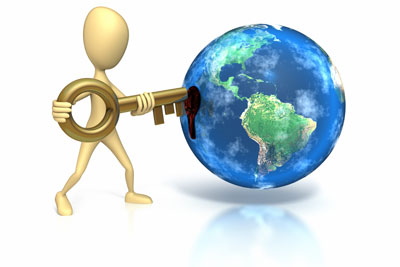 Plan Estratégico de Seguridad y Privacidad de la Información.
Anexo. 3 Plan Estratégico de Seguridad y Privacidad de la Información.V1 para aprobación.
5.3. Política de Seguimiento y Evaluación del Desempeño Institucional
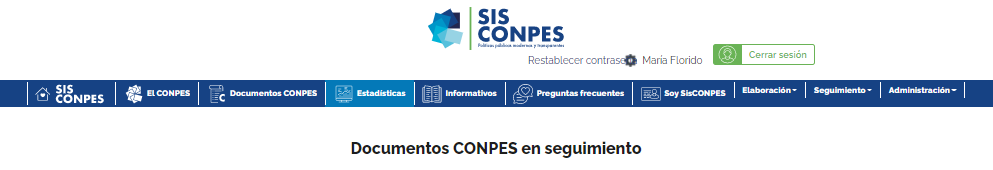 La plataforma SisCONPES 2.0 se habilitó el día 28 de febrero para realizar los reportes de los avances financieros y del indicador de las acciones a cargo.

En el corte 2021-2, el Sector Hacienda tenía 140 acciones, de las cuales 60 acciones se distribuían dentro de las distintas dependencias del Ministerio, el 31.67% (19 acciones), se encuentran al día, el 33.33%  (20 acciones) atrasadas, dentro de estas, el 35% de las acciones (21) se encuentran sin aprobación, 10 acciones quedaron en bandeja del DNP. 

Cabe destacar que el DNP todavía no ha suministrado el informe final donde se reporta el porcentaje de avance final respecto a las metas anuales.
5.3. Política de Seguimiento y Evaluación del Desempeño Institucional
Resultado de seguimiento Sisconpes 2021-2 - MHCP
Nota: 
10 acciones quedaron en bandeja del DNP
Al día: avance respecto a las metas anuales está al 100%
Atrasadas: avance respecto a las metas anuales inferior al 100%
Sin aprobación: no se cumplió con el flujo de aprobación dispuesto por el DNP
5.3. Política de Seguimiento y Evaluación del Desempeño Institucional
MATRIZ PRESIDENCIA – CORTE MAYO
5.3. Política de Seguimiento y Evaluación del Desempeño Institucional
MATRIZ PRESIDENCIA – CORTE MAYO
5.3. Política de Seguimiento y Evaluación del Desempeño Institucional
MATRIZ PRESIDENCIA – CORTE MAYO
Nota: recordamos que para dar cumplimiento a este requerimiento de la Presidencia de la República relacionado con el seguimiento de las promesas de campaña del Señor Presidente, se solicita que el avance por parte de las dependencias sea enviado los primeros ocho días de cada mes. 

El avance cuatrienio se calcula a partir de la fórmula establecida por Presidencia. 

Recordatorio: Aquellas propuestas que se han ejecutado todavía deben reportar los avances que han sucedido frente al proyecto, programa o estrategia relacionada y su impacto sobre la propuesta.
5.3. Política de Seguimiento y Evaluación del Desempeño Institucional
INDICADORES PND 2018-2022 – CORTE MAYO
5.10. Política de Seguimiento y Evaluación del Desempeño Institucional
INDICADORES PND 2018-2022 – CORTE MAYO
Nota:
Recordamos que en cumplimiento de los lineamientos del DNP, se solicita que los registros cualitativos se realicen de forma mensual y los cuantitativos según el corte de medición y el tiempo de rezago. Además, se solicita incluir, en lo posible, la información en el aplicativo durante los seis primeros días de cada mes, para contar con el tiempo suficiente de revisión por parte del DNP, aun así, tener en cuenta que tienen plazo máximo de registro hasta el día 10. 

En el siguiente enlace pueden consultar el estado de los indicadores del PND 2018-2022, actualizado mes a mes: 
https://view.genial.ly/609d552c05d0550d925a4928/guide-instructivo-sinergia
5.3. Política de Seguimiento y Evaluación del Desempeño Institucional
Resultados formulario único de reporte de avances de la gestión - Furag 2021
Índice de las dimensiones de gestión y desempeño
Índice de Desempeño Institucional
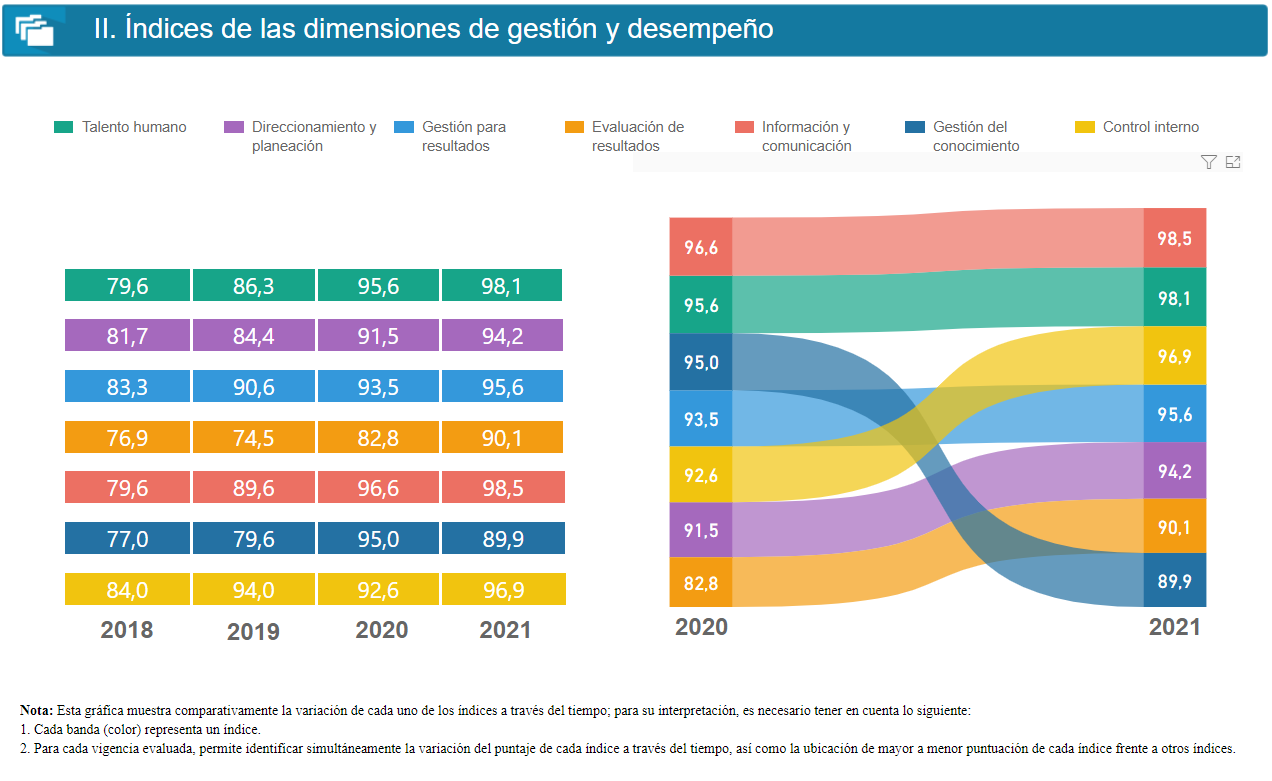 El MHCP logró un aumento de 2.5 puntos en la calificación del Índice de Desempeño Institucional -IDI.
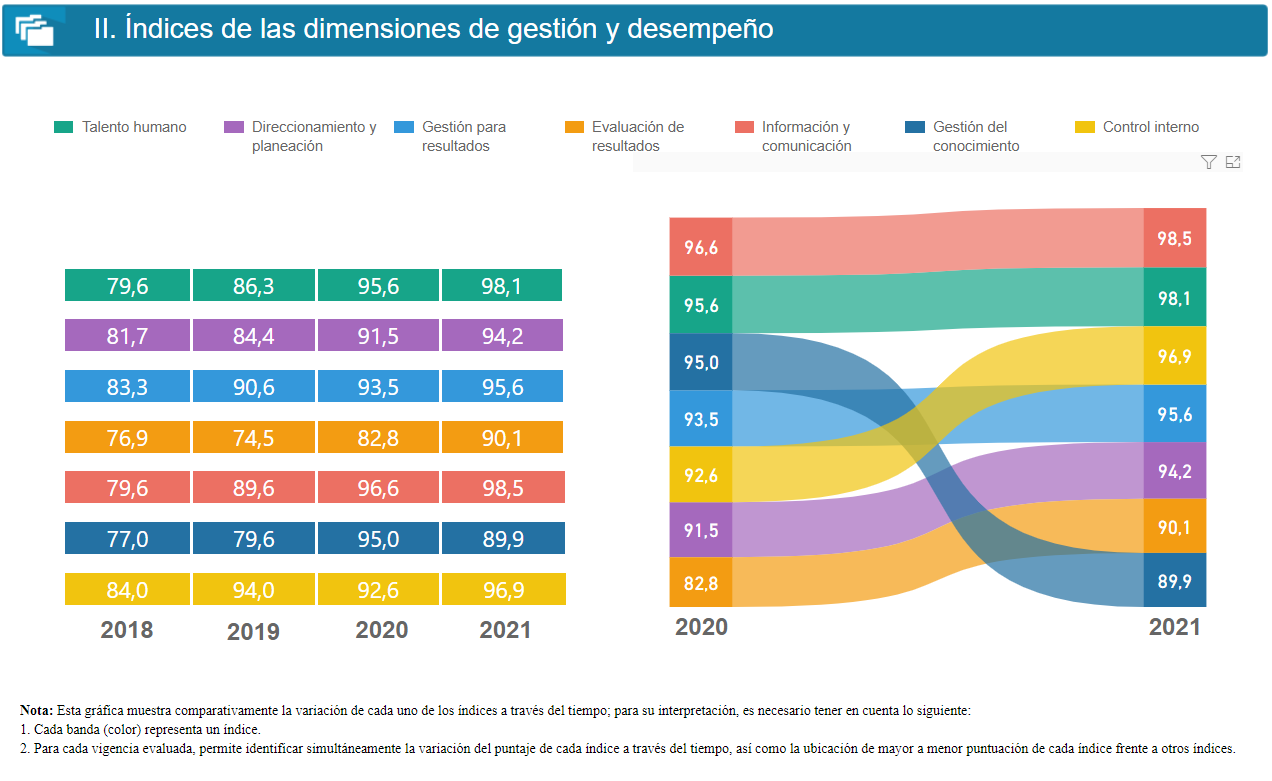 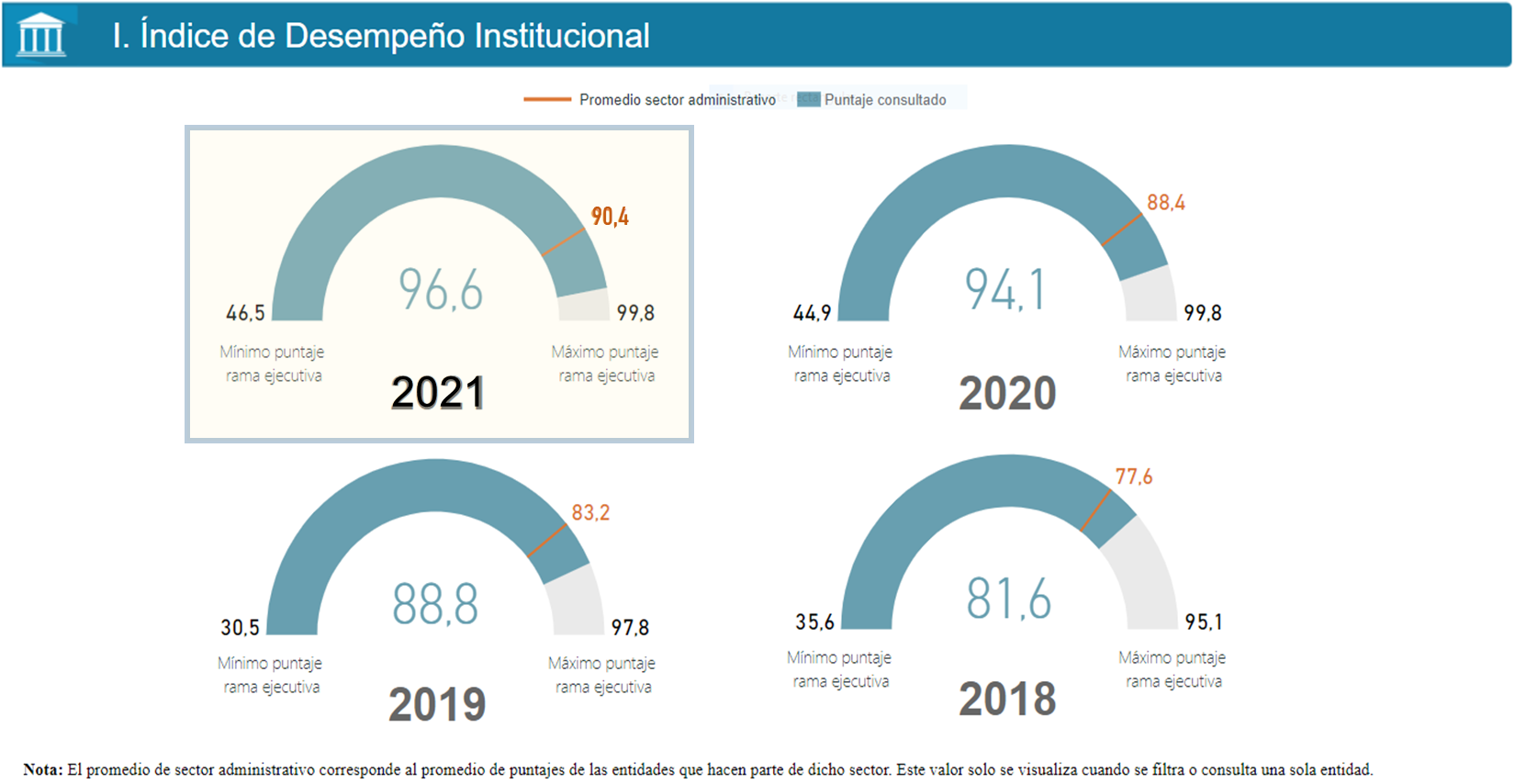 Nota: Esta gráfica muestra de manera comparativa la variación de cada uno de los índices a través del tiempo; para su interpretación es necesario tener en cuenta lo siguiente: 
Cada banda de color representa un índice de una dimensión
Para cada vigencia evaluada, permite identificar simultáneamente la variación del puntaje de cada índice a través del tiempo, así como la ubicación de mayor a menor puntuación de cada índice frente a otros índices.
Nota: El promedio de sector administrativo corresponde al promedio de puntajes de las entidades que hacen parte del Sector Hacienda.
5.4.   Política de Control Interno
Avance del Plan con corte a mayo de 2022
36 %
Nota: Ocho (8) actividades del proceso y cinco (5) actividades de asesoría, están programas en el Plan Anual de auditoría, sin embargo, no son objeto de conteo para determinar el avance de ejecución del plan.
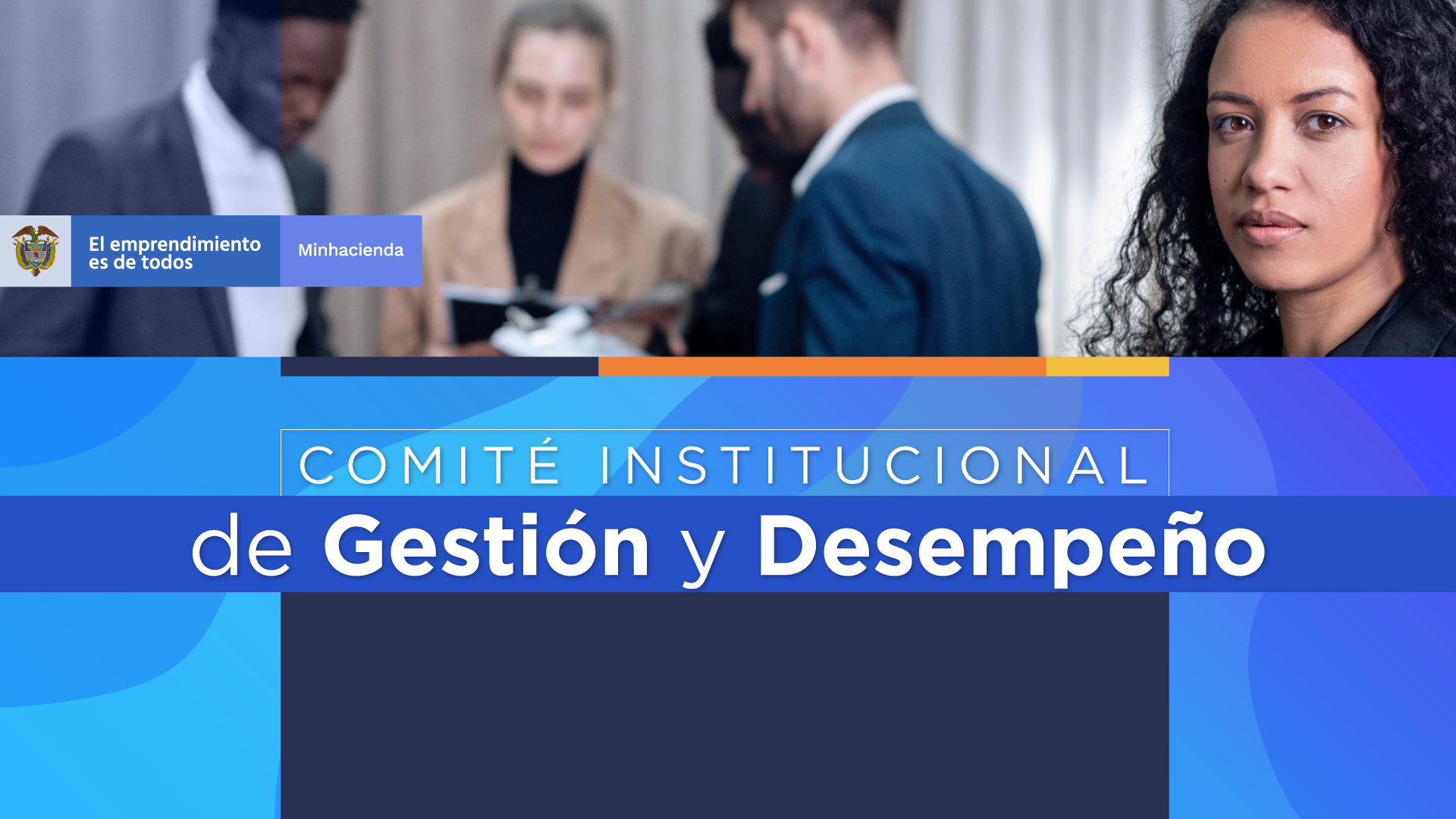 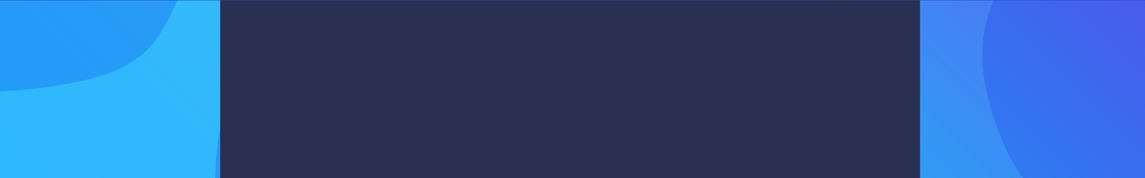 GRACIAS